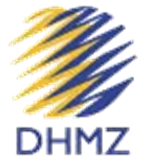 AMMC as DCPC WIS/WIGOS for the benefit of maritime services
Dijana Klarić
AMMC project manager
DHMZ  
www.meteo.hr
dijana@cirus.dhz.hr
outline
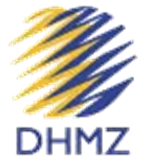 Adriatic Marine Meteorological Center AMMC
DCPC WIS/WIGOS as cooperation of NMS
AMMC to fit at European actions

WIS-WIGOS  learning curve
AMMC for RA VI    WIGOS actions
DHMZ official duties
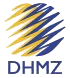 Meteorological and Hydrological Service of Croatia (DHMZ), is a state institution of Croatia, to provide support to economic development, environment protection, to act towards the preservation of life and material goods from natural hazards and disasters and to mitigate their consequences.
As part of Croatian national obligations and responsibilities as maritime country, DHMZ is authorized for the national operative marine services, provided by the Marine Meteorological Center in Split.
DHMZ represents Republic of Croatia at World Meteorological Organization (WMO) and Joint WMO-IOC Technical Commission for Oceanography and Marine Meteorology (JCOMM). 
DHMZ operates several ranges of observation networks (meteorological, climatological, hydrological, marine), at more than 600 observation sites with automated and human operated programs.  
DHMZ runs call centers dedicated to meteo, hydrological and marine information services.   
DHMZ holds several ISO Accreditation Certificates for calibration of measurements
CROATIA  - MARITIME COUNTRY
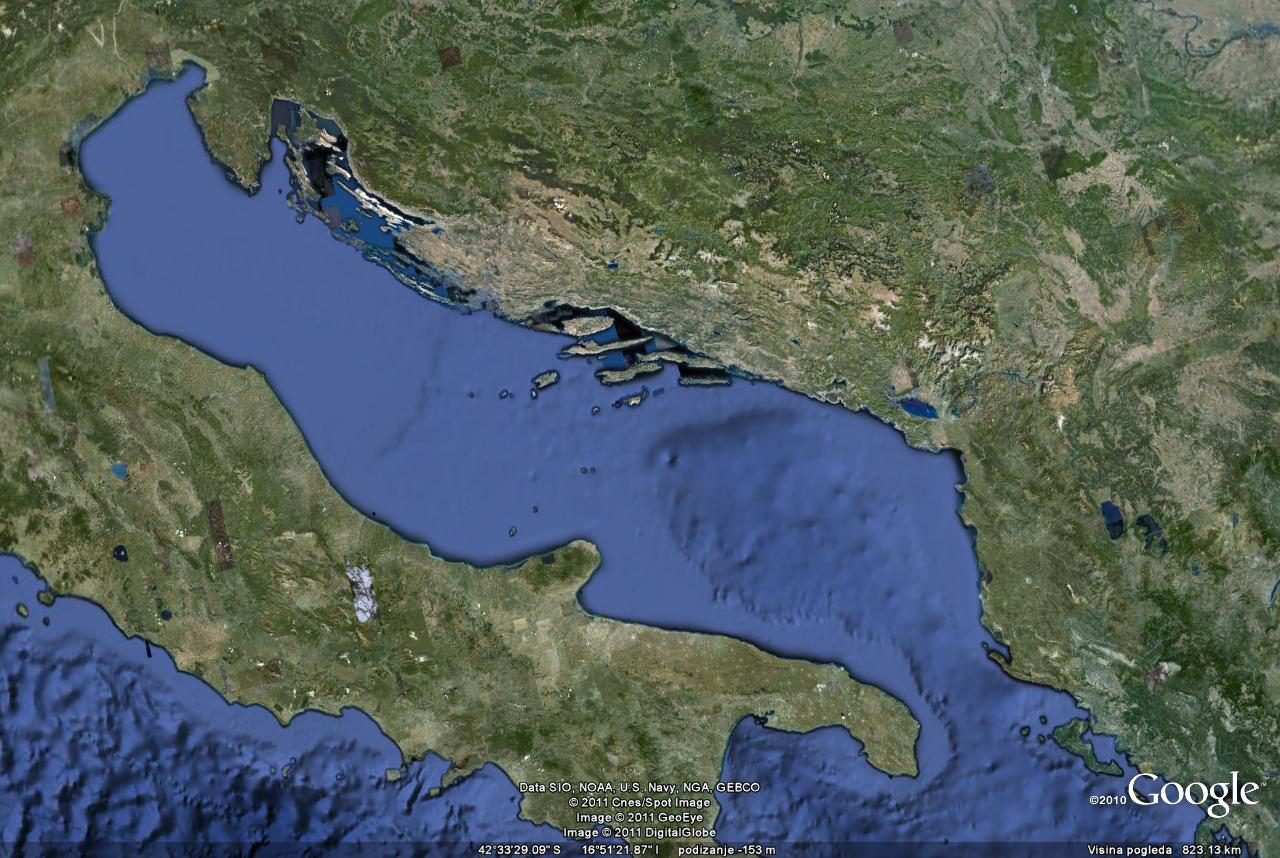 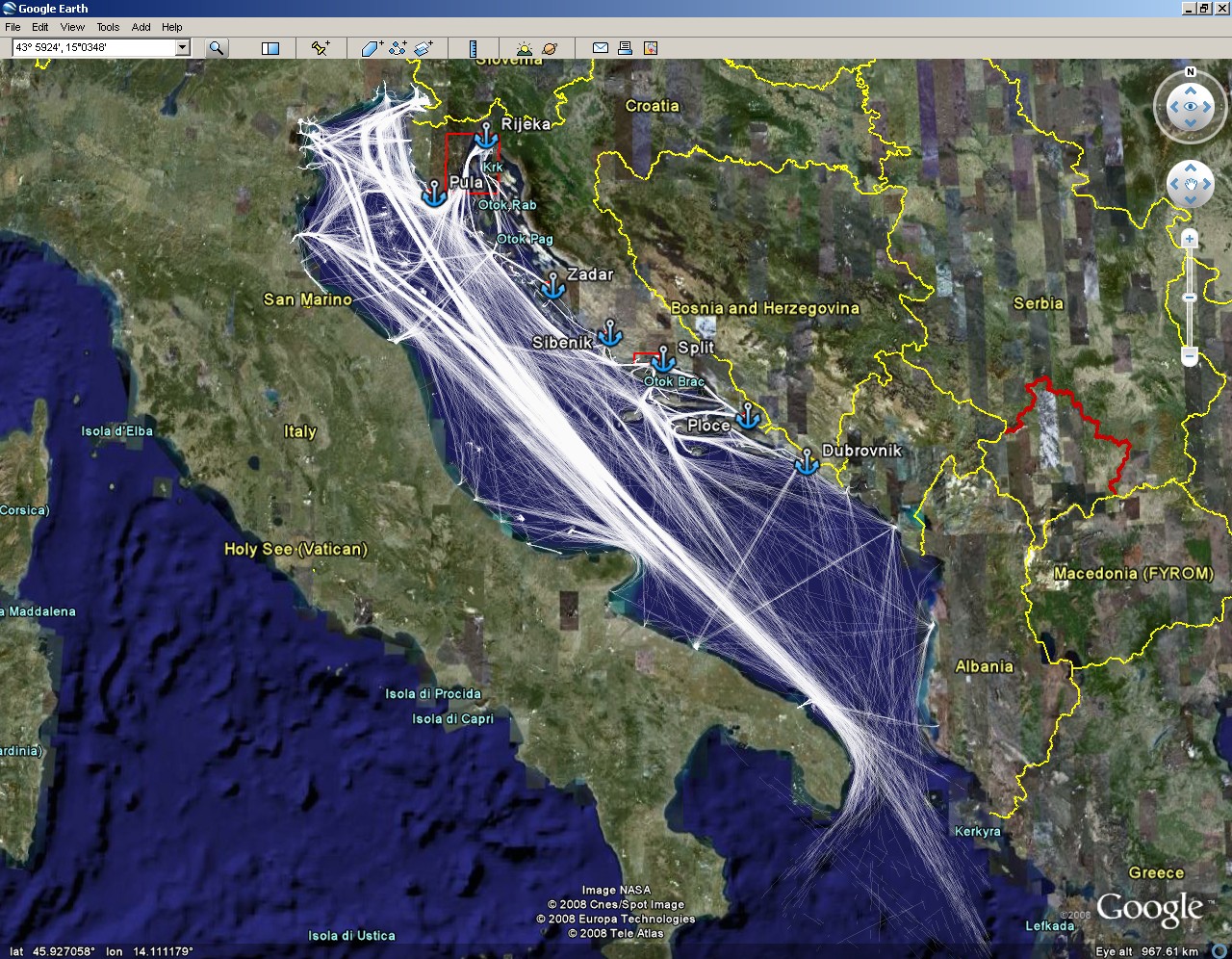 Total population 4,44  million / 30.000 seafarers
Lenght of coastline  6287 km 
1246 islands of which 47 populated
Semi-closed sea basin
6 major ports, 98 ports with ship lines, 407 small ports and marines
 Ship lines traffic: 11 mil. passengers, 2.8 mil. vehicles
Total number of passengers: 12 mil. maritime transport, ship cruisers, recreational ships
539 yachts and 103.945 boats registered 
 visit of 54.000 foreign yachts /year for recreational tourism
Search & rescue /year: ~800 rescued persons,~200 rescued vessels
35%more till 
1st July 2016
[Speaker Notes: Traffic routes and maritime traffic intensity in the Adriatic Sea in 2008
Source: Policy Research Corporation based on Maglic, L., Simic Hlaca, M. & Zec, D., 2009, Maritime
Transport and Possible Accidents in the Adriatic Sea

The port of Split  is the largest passenger port in  with over 3,5 million passengers and more then half a million vehicles annually, which places the port as the third most important passenger port in the Mediterranean (after Naples and Piraeus)]
Requirements for regional actions at Adriatic Sea
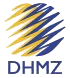 WMO  Office for Europe - Initiative
Centres of excellences  as  a regional partnership  activities of  NMHSs,  to respond to:
the specific country needs
country strategic goals in the sub-regional context

Regional  inventory of core activities and candidates for leading centers: 
WMO Informal Conference of Directors for South-East Europe (ICEED),  Dubrovnik, 2006
Regional instrument centre – RIC (Ljubljana,Slovenia)
Sub-regional drought management centre for SE Europe (Slovenia, Romania, ...)
Sub-regional marine meteorological centre for Eastern Adriatic (Split, Croatia)
Sub-regional marine meteorological centre for Black Sea (Bulgaria, Romania)
Sub-regional climate centre (Belgrade, Serbia)
Regional education and training centre on NWP in SEE  (Bucharest, Romania)
Sub-regional GCOS training centre for usage of satellite data in climate monitoring (Zagreb, Croatia)
6/22
A long path from 2006
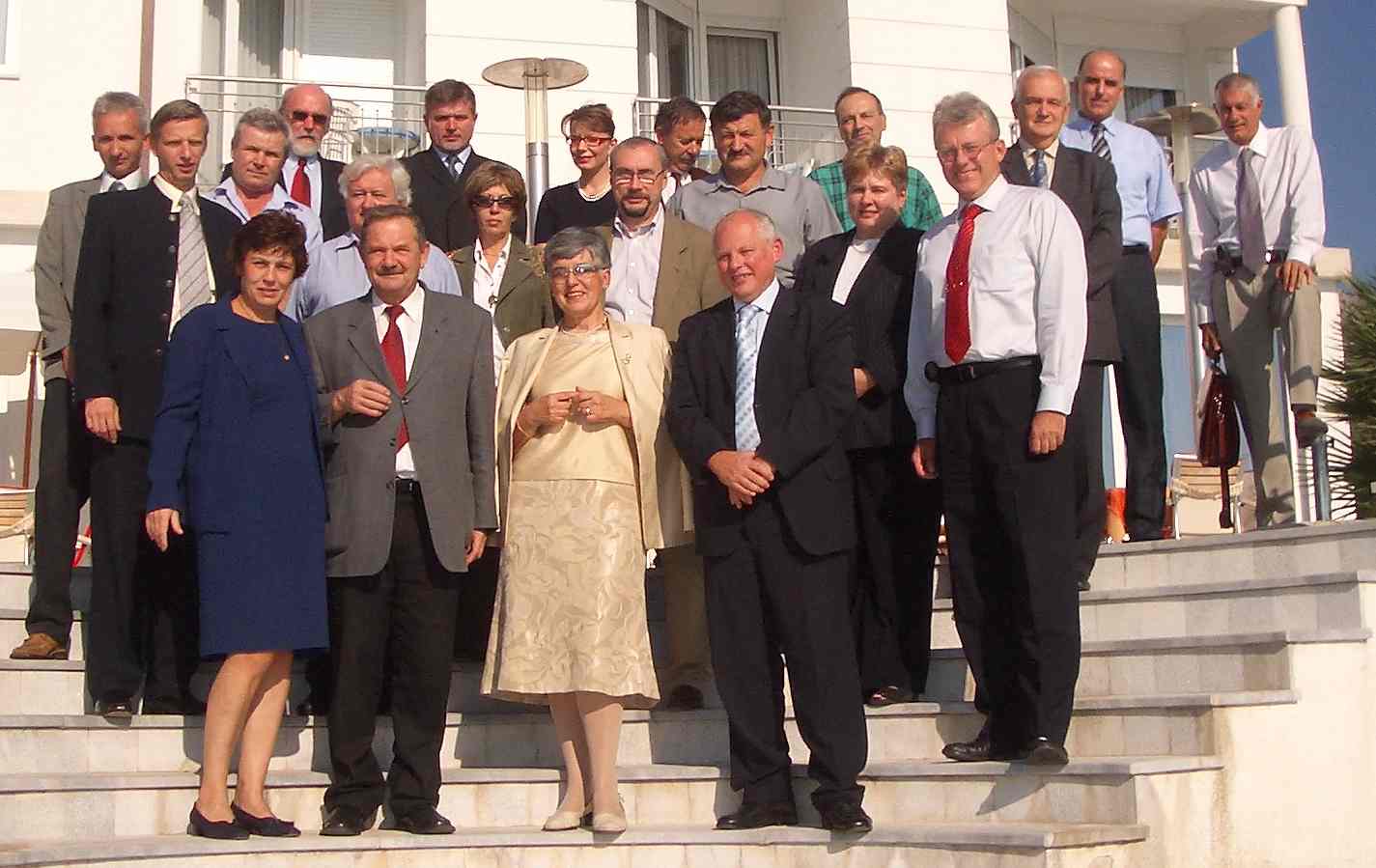 National Meteorological and Hydrological Service
Institute of Oceanography and Fisheries
Croatian Hydrographic Institute
Department of Geophysics, Faculty of Science, University of Zagreb
State Directorate on Resque and Protection
Ministry of Maritime Affairs, Transport and infrastructure 
Croatian Navy
Plovput d.o.o. Split
Faculty of Maritime Studies, Universitiy of Split 
Faculty of Maritime Studies, University of Rijeka
The First National Partnership Agreement on the Regional Marine Meteorological Center, Postrana, October, 2006
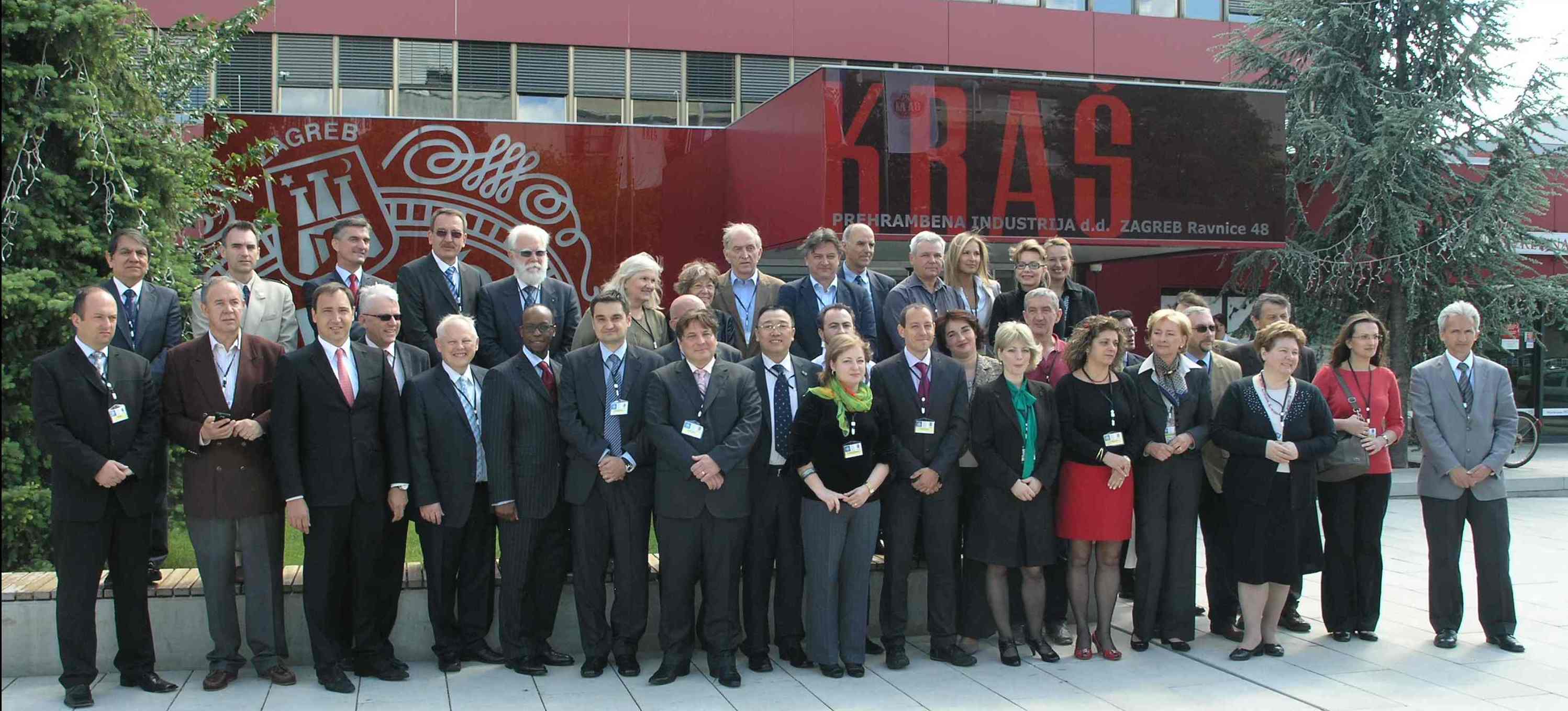 WIS DCPC - WIGOS AMMC Workshop, Zagreb, May 2012
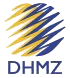 Adriatic Marine Meteorological Center (AMMC)
RA VI WIS/WIGOS Workshop on Enhanced Marine Services for Adriatic Sea Area,
17-18 May 2012, Zagreb, Croatia

  - WMO secretariat, RA VI office,  CBS, WIS, JCOMM, in collaboration with DHMZ
NHMSs:
Bosnia and 
   Herzegovina
 Croatia
 Italy
 Montnegro
 Romania - observer
 Slovenia
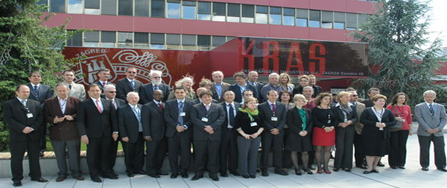 Zagreb Initiative agreement  ( BIH, CRO, IT, MNE, SLO)

 to establish an Expert Team ,nominated by the WMO  PRs  of the countries in the sub-region, to conduct the follow-up activities including roadmap and action plan to implement the functionality as  described in the Concept Document.

accept the offer of Croatia, to implement  WIS-DCPC / WIGOS Center

Pilot Project for sub-regional cooperation in the provision of marine services         
   (WIGOS component) over Adriatic Sea area as a template for small / inner sea / gulf
   ( e.g. Black Sea, Baltic Sea, Arabian Gulf )
WMO RA VI WIGOS Workshop, Madrid,  6-8 May 2013
WIS DCPC / WIGOS AMMC – Role
To  follow up WMO and JCOMM  objectives and  priorities, search for cross cutting solutions  and ensure  marine meteorological and oceanographic information  (data and products) and services  for the Adriatic sea area by  

Processing and quality management of marine meteorological and oceanographic 
observations and products, including discovery metadata via  WIS/DCPC System

 Initiating WIGOS implementation at marine and oceanographic observations, taking into account the difference in practice and products (interoperability)   

 Contributing in  common  marine information system for wider user community (e.g. maritime,  traffic and risk management  authorities, navy, coastal and marine enterprises, media and tourism, public and private enterprises, interdisciplinary research community),
 in particular for the
production of operational marine/oceanographic analyses and  forecastes

 provision of warning services according to WMO and JCOMM standards

 delivery climate services related to marine atmosphere, coastal and deep sea
WIS DCPC / WIGOS AMMC – Status
WIS DCPC CANDIDATES
Current status
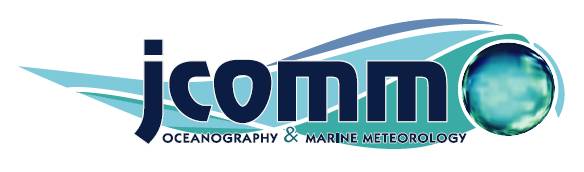 APPROVED during WMO CBS congres September 2014
RA VI WIS/WIGOS Expert Team Meeting
RA VI WIS/WIGOS AMMC Expert Team meeting, Split, Croatia, 18-19 October 2012  
                                                           
                                                           Two meetings

Croatian Expert Team meeting with the national stakeholders / partners experts
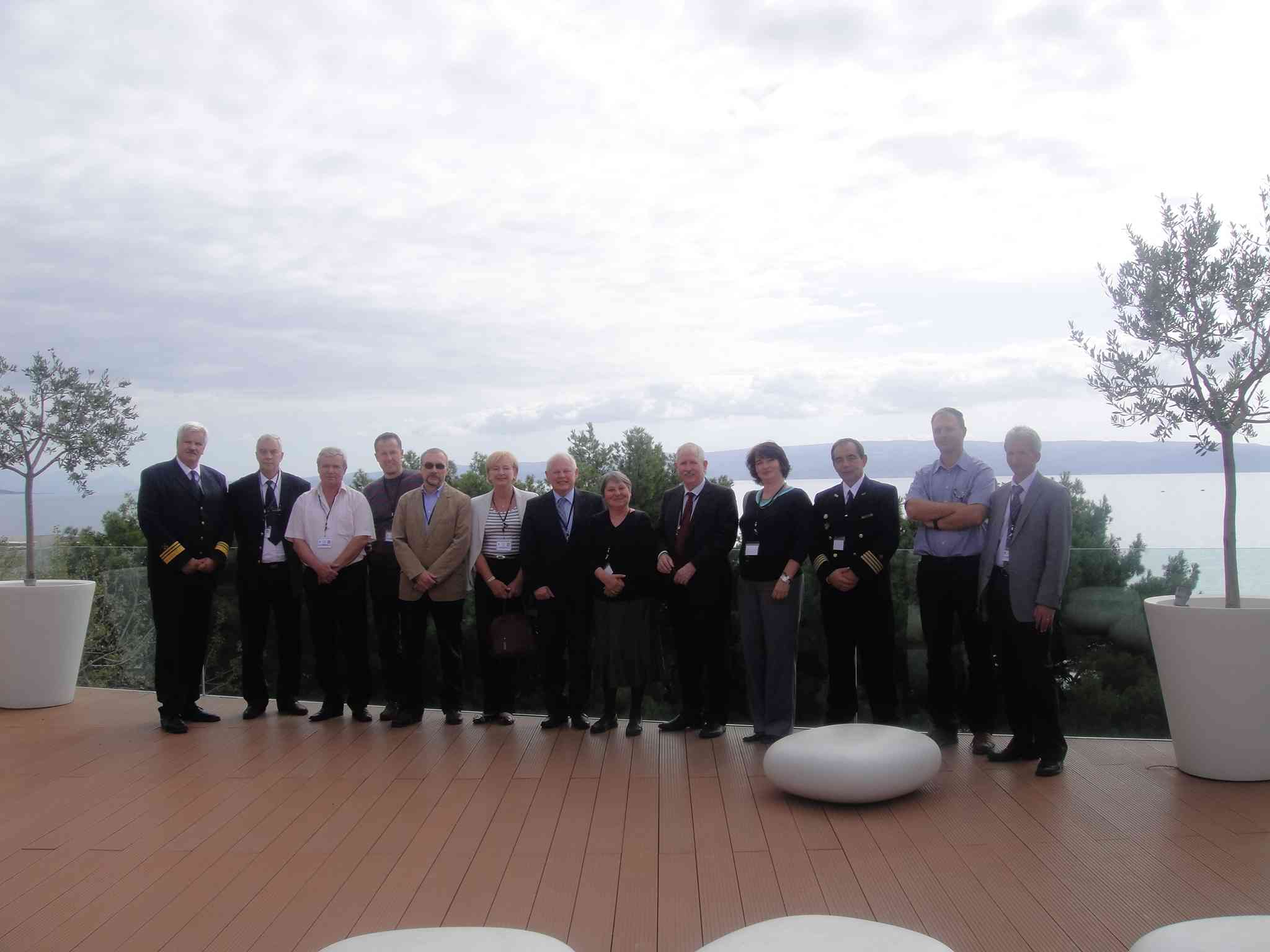 Overview of marine and ocean operational and research potentials in a WIS and 
     WIGOS context 
     Hydrographic Institute, Oceanographic Institute, Geophysical Institute, Institute 
     Rudjer Boskovic, Croatian Navy, Harbour Masters

 Gap and opportunity analysis (e.g. data, products, users  *as partners)
[Speaker Notes: Suggested corresponding text:

Currently, activities on establishing  of the Adriatic marine meteorological centre are concentrated in completing the administrative and technical procedures needed for the approval of  the WIS center by the World Meteorological organization as well as the Joint Commission for Oceanography and Marine Meteorology.  We have also organized two workshops for all interested national and international stakeholders where action plan for the period 2012-2014 is agreed.

Meteorological and Hydrological Service of Croatia has also implemented WEB portal  www.ammc.hr which looks like this:::, but is still in the test phase.



Comments on WMO kick-off meeting:
 First ever sub-regional meeting on  operative Marine meteorological products
 recognized and co-financed by WMO
It serves as Pilot project for future initiatives at Black sea area, Persian Gulf area


Comments ob WEB portal:
www.ammc.hr is alive portal, part of Croatian products, linked to meteorology  are already there

Comment on Partners Expert Team meeting, Split, October 2012:
Primary goal is cooperation on Meteorology, Hydrology and Oceanography on Adriatic Sea Area 
Data and product inventory, academic and operative products
 sea tide, sea waves, sea currents and interaction of seal- atmosphere -rivers  are primary goals
 Oil split oceanographic models  for sea pollution scenarios for Adriatic sea are also available but no 24/7/365 service exists,
link with  sea-quality monitoring , part of EU regulatory  activity could be established in future

Discussion:
- Future link to Marine Pollution Emergency Response Support System for the high seas (MPERSS) ????
AMMC Products should be at  higher resolution then existing products at  Global Maritime Distress & Safety System (GMDSS)]
RA VI WIS/WIGOS Expert Team Meeting
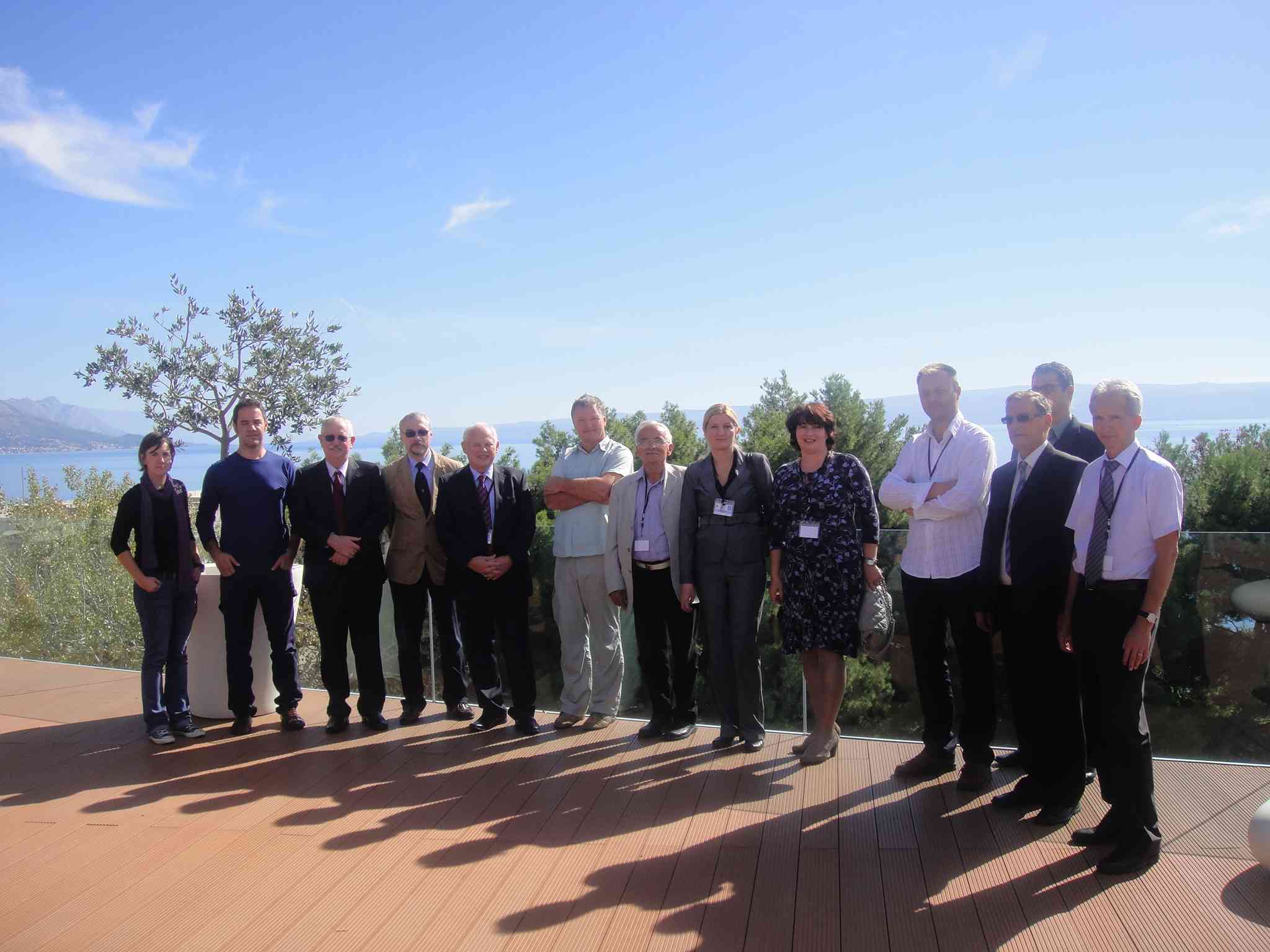 RA VI WIS/WIGOS AMMC Expert Team meeting, Split, Croatia, 18-19 October 2012  
                                                           
Partners ET meeting: areas of cooperation in  meteorology, hydrology, oceanography,  hydrography with link to sea pollution simulations
Recapitulation of gap and opportunity analysis

  Stakeholders Roles and Responsibilities

  Development of the Action Plan / Road Map 2013-2014 including timelines, 
     deliverables and milestones

  Expert Team Terms of Reference and Scope
[Speaker Notes: Suggested corresponding text:

Currently, activities on establishing  of the Adriatic marine meteorological centre are concentrated in completing the administrative and technical procedures needed for the approval of  the WIS center by the World Meteorological organization as well as the Joint Commission for Oceanography and Marine Meteorology.  We have also organized two workshops for all interested national and international stakeholders where action plan for the period 2012-2014 is agreed.

Meteorological and Hydrological Service of Croatia has also implemented WEB portal  www.ammc.hr which looks like this:::, but is still in the test phase.



Comments on WMO kick-off meeting:
 First ever sub-regional meeting on  operative Marine meteorological products
 recognized and co-financed by WMO
It serves as Pilot project for future initiatives at Black sea area, Persian Gulf area


Comments ob WEB portal:
www.ammc.hr is alive portal, part of Croatian products, linked to meteorology  are already there

Comment on Partners Expert Team meeting, Split, October 2012:
Primary goal is cooperation on Meteorology, Hydrology and Oceanography on Adriatic Sea Area 
Data and product inventory, academic and operative products
 sea tide, sea waves, sea currents and interaction of seal- atmosphere -rivers  are primary goals
 Oil split oceanographic models  for sea pollution scenarios for Adriatic sea are also available but no 24/7/365 service exists,
link with  sea-quality monitoring , part of EU regulatory  activity could be established in future

Discussion:
- Future link to Marine Pollution Emergency Response Support System for the high seas (MPERSS) ????
AMMC Products should be at  higher resolution then existing products at  Global Maritime Distress & Safety System (GMDSS)]
Marine meteorology – what we learned
- No coordinated as integrated  met-ocean system in general
  - Marine meteorology is the  complex and integrated and has 
     opportunity to gain from  WIGOS

  -  Integrated  data and products:
Meteorological  (in-situ, satellite), 
Hydrological ( rivers  and water power plant discharges  )
 Oceanographic (physics and chemistry)  

Lack of the met- ocean observation at Adriatic Sea (east coast)

No proper treatment of non SOLAS traffic and recreation vessels 
no standards for small crafts warnings, 
no standards for traffic management due to sea state conditions
 SOLUTION : Regional marine meteorological coordination
AMMC scheme and link to WIS
AMMC Members focal points (WIS NC)
Define AMMC plans, legislation issues
Coordinate national Expert Team 
Coordinate  national Services, Institutes, Academia for Adriatic Sea products (priorities: meteorological, hydro, oceanographic products )
Coordinate national distribution and retrieval actions  toward AMMC DCPC (WIS DAR)
Provide meta data, products to  AMMC
WMO WIS
AMMC DCPC virtual center
Provide DCPC Portal and functionality  INSPIRE 
 (DAR procedures,  products, users, network, archive)
Provide link between  AMMC and GISC Offenbach  for WIS/WIGOS marine , oceanographic services
Provide operative Adriatic Sea area products to WIS/WIGOS systems
-    Maintain  operative and near-real time Adriatic Sea area products for  public and  scientific purposes
www.ammc.hr
WIS DCPC / WIGOS AMMC – Tasks for DHMZ
DCPC-AMMC as Virtual  international center, hosted by DHMZ 
 - operative retrieval and distribution of observations and products with  WIS/WIGOS  responsibility and functionality
- GEOPORTAL

Inventory of data and products for Adriatic Sea Area
 - permanent Expert Team actions
- products provided by Partners  (complementary  system)

Operative Center at National Level for: 
Catalogue of methods,  observations, products  
 -  synthesized national measurements for Adriatic Sea Area as part of National  WIGOS Implementation Plan (N-WIP)
 - ensuring the operative products and procedures for atmospheric  and oceanographic services 
 in particular, for monitor and warning marine-related hazards
-   “quality  monitoring” of national  products
- Support in sharing of  IT  and  high performance  computing resources  for operative and efficient  daily marine products
To fit AMMC at European Actions
DHMZ experts presented AMMC and DHMZ activities at the EMODnet Physics Adriatic session, 3-4 December 2013, Split, Croatia.

   DHMZ has participated at 3rd Annual SeaDataNet meeting, September 24-26, 2014 in Split, Croatia, hosted by the Institute of Oceanography and Fisheries.

  DHMZ is a new member of MonGOOS/EuroGOOS from the 3rd Annual meeting, held 26-28 2014. November Lecce, Italy.

 DHMZ experts have participated at 7th EuroGOOS Conference: Operational Oceanography for Sustainable Blue Growth, Lisbon 28/10/2014 - 30/10/2014     

 DHMZ become  member of EuroGOOS at 30th  May 2015, Brusseels
WIGOS „learning curve”
How to add Croatian met.-ocean measurements in 
              WIGOS & WIS?

JCOMM programs compliance (to enter OSCAR, WIS)
    - stations IDs, WIGOS metadata, formats, WIS metadata

 „Data harvesting” via geoportals (DAR)
       AMMC WIS/WIGOS geoportal  (INSPIRE, OGC standards)
JCOMMOPS system
 EuroGOOS - EMODNet system



WIS-WIGOS partership in data exchange
AMMC for RA VI WIGOS actions
OPTIONS   
 
  test-bed for  WIS-WIGOS ocean in Mediterranean 

  to spread  WIGOS standards  and procedures at sub-region
  
 test two-way communication between met-ocean obs. providers   (formats, WIGOS ID, metadata standards, WIS access and harvesting )
Thank you